Volume Flyswatter
What is three plus four?
2
Twelve
Four
Six
Seven
Zero
One
Two
Eleven
Eight
Five
3
What is the name of this shape?
4
Cube
Rectangular Prism
Triangular Prism
Circle
Cylinder
Triangle
Rectangle
square
Rhombus
Trapezoid
5
What is the volume of a rectangular prism with base area 5 cm2 and height 10 cm?
6
50 m3
50 cm3
250 cm3
250 cm2
50 cm2
250 m2
250 m3
50 m2
25 cm3
500 cm3
7
What is the volume of a rectangular prism with length 3 m, width 2 m and height 4 m?
8
24 m3
24 cm3
240 cm3
240 cm2
24 cm2
24 m2
240 m3
48 m2
12 cm3
12 m3
9
What is this shape called?
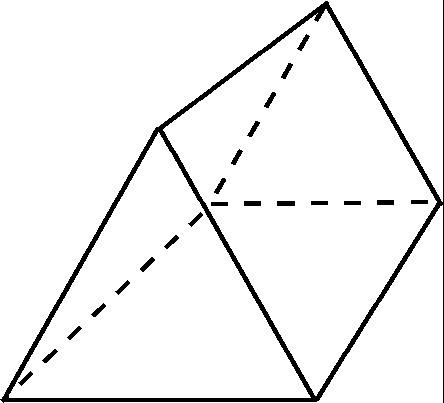 10
Cube
Rectangular Prism
Triangular Prism
Circle
Cylinder
Triangle
Rectangle
square
Rhombus
Trapezoid
11
What is the volume of a triangular prism with base area 15 cm2 and height 3 cm?
12
45 m3
675 cm3
450 cm3
450 cm2
45 cm2
675 m2
450 m3
45 m2
45 cm3
675 m3
13
What is the volume of a triangular prism with triangle height 5 mm, triangle base 4 mm and prism height 6 mm?
14
60 mm3
120 cm3
120 cm3
120 cm2
60 cm2
120 mm3
120 m3
60 m2
60 cm3
60 mm2
15
What is this shape called?
16
Cube
Rectangular Prism
Triangular Prism
Circle
Cylinder
Triangle
Rectangle
square
Rhombus
Trapezoid
17
What is the volume of a cylinder with radius 2 cm and height 10 cm?
18
62.8 mm3
62.8 cm2
31.4 cm3
31.4 cm2
31.4 cm2
31.4 mm3
62.8 m3
62.8 m2
62.8 cm3
31.4 mm2
19
What is the volume of a cylinder with diameter 5 cm and height 7 cm (rounded to 1 decimal place)?
20
549.5 mm3
137.4 cm2
549.5 cm3
549.5 cm2
109.9 cm2
137.4 mm3
137.4 m3
137.4 m2
549.5 m3
137.4 cm3
21
What is the height of a prism with volume 60 m3 and base area 15 m2?
22
4 mm3
4 cm
900 cm3
4 cm2
4 m3
900 mm3
4 m
900 m2
900 m3
4 cm3
23
What is the volume of a rectangular prism with length 20 cm, width 40 cm and height 0.6 m?
24
480 m3
48 000 cm3
480 cm3
48 000 cm2
480 cm2
48 000 mm3
48 000 m
48 000 m2
48 000 m3
480 cm
25